HERZLICH WILLKOMMEN 

zur 

Mitgliederversammlung des TC WB Rimpar 
Tennisabteilung des ASV Rimpar e.V. 

am


12. Januar 2025
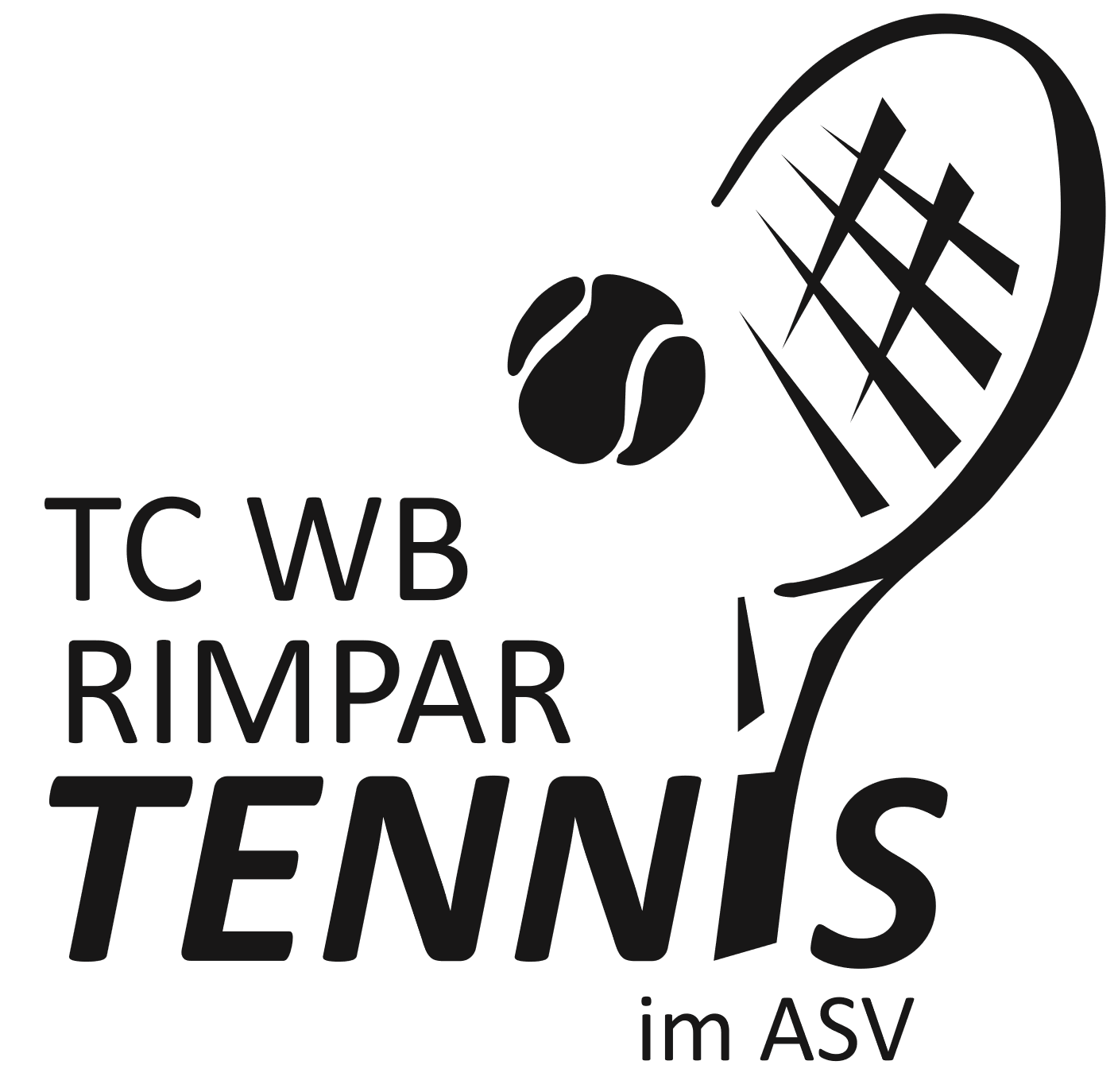 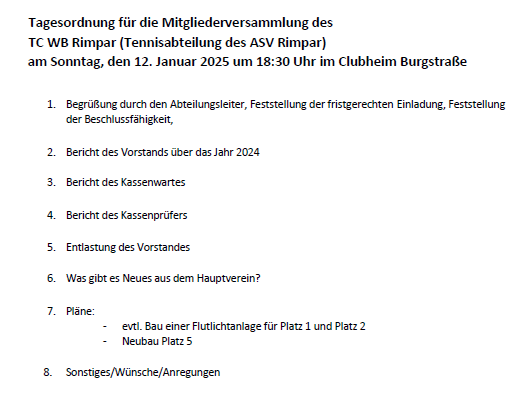 Bericht des Vorstands
Anlage
Mannschaften
Training 
Turniere und Meisterschaften
Welche Projekte planen wir für die kommenden Jahre?
Was haben wir mal wieder auf der Anlage gemacht ?
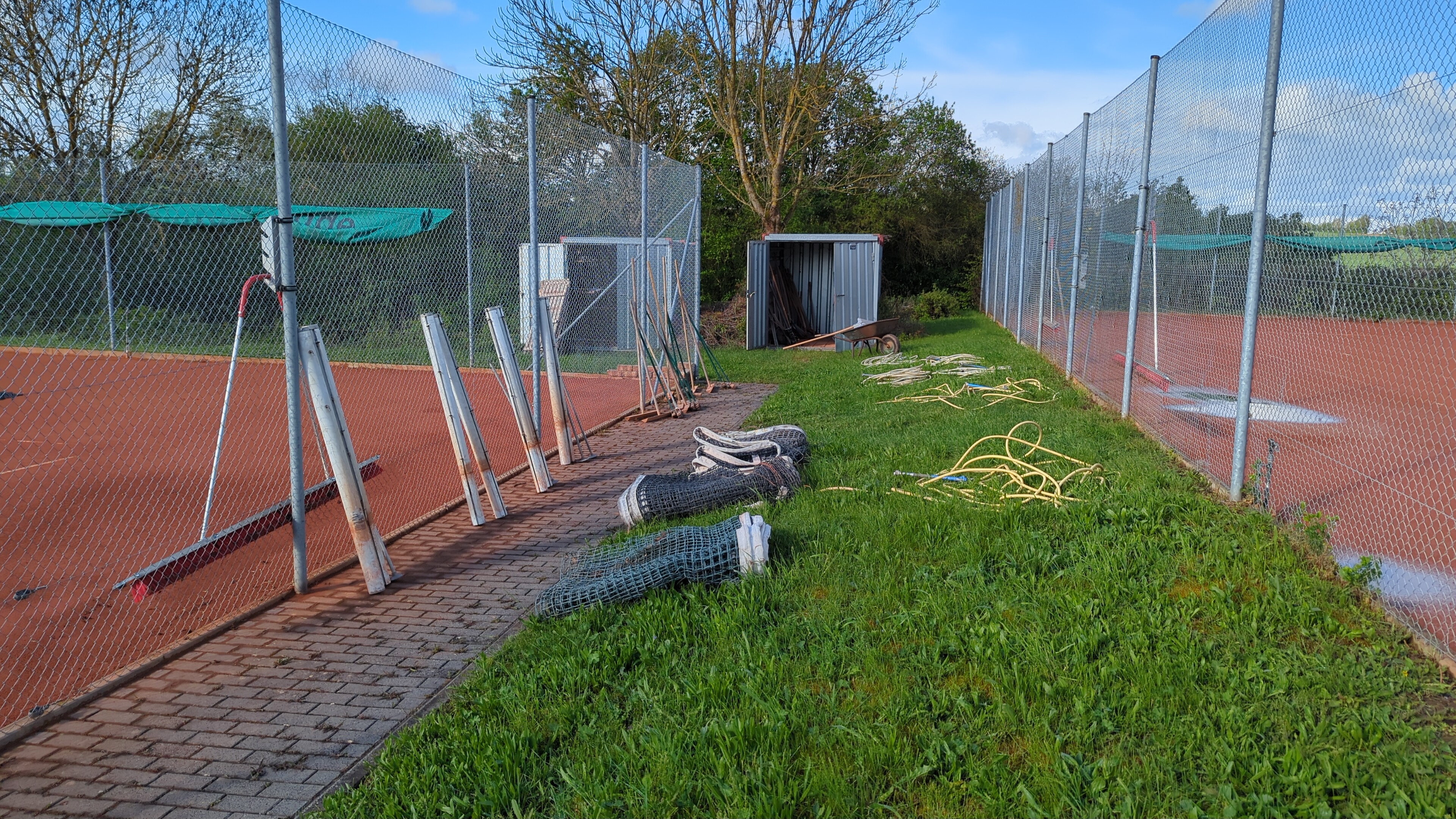 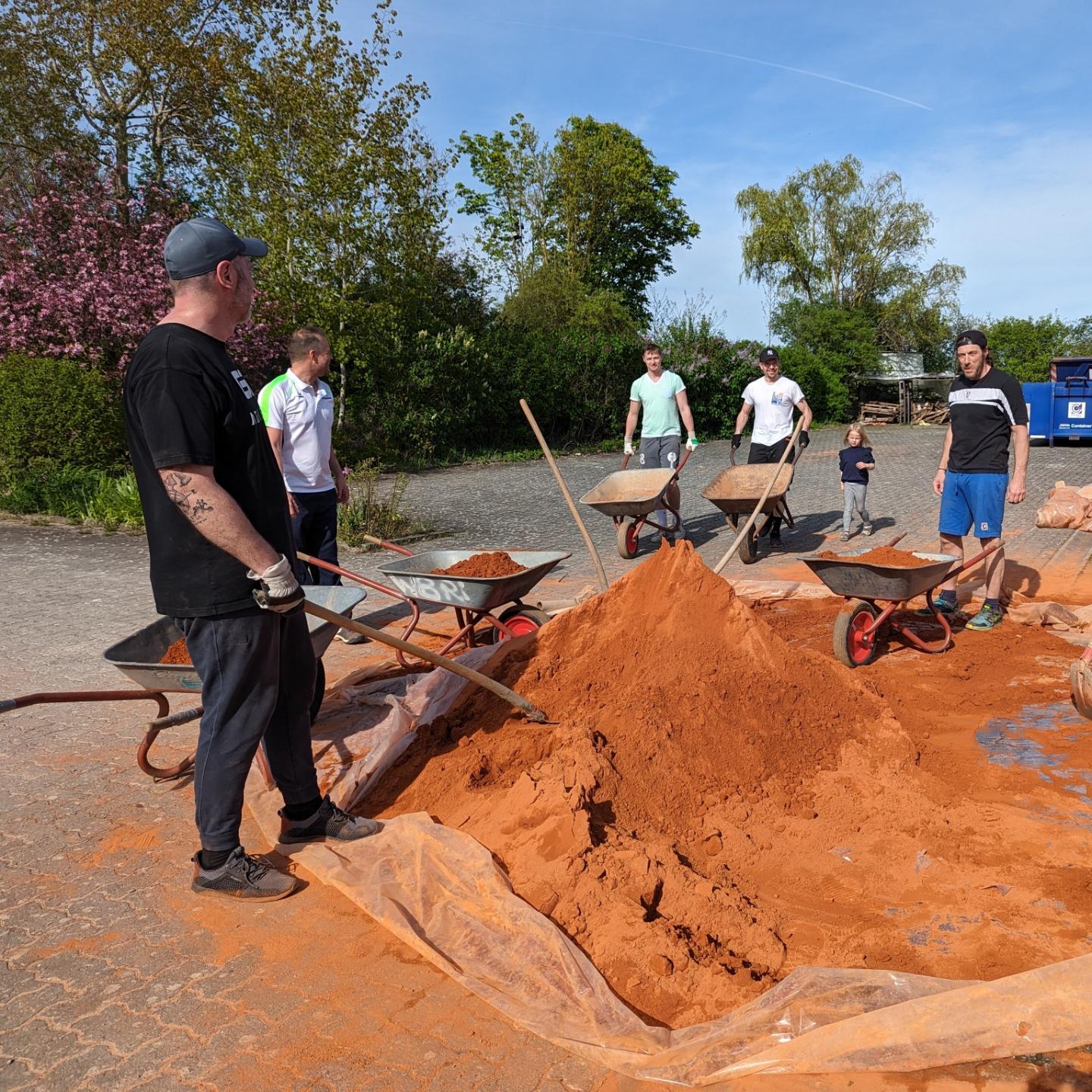 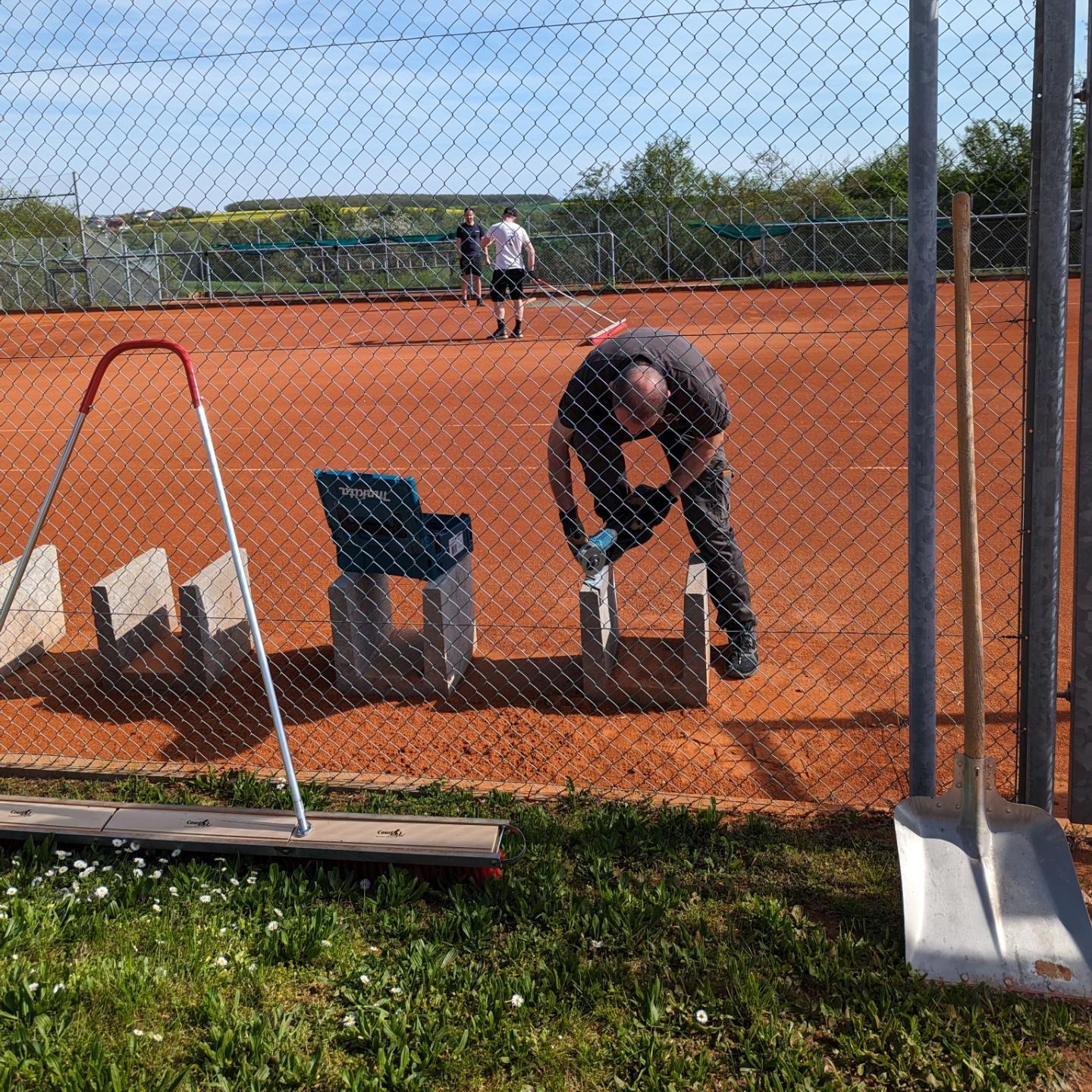 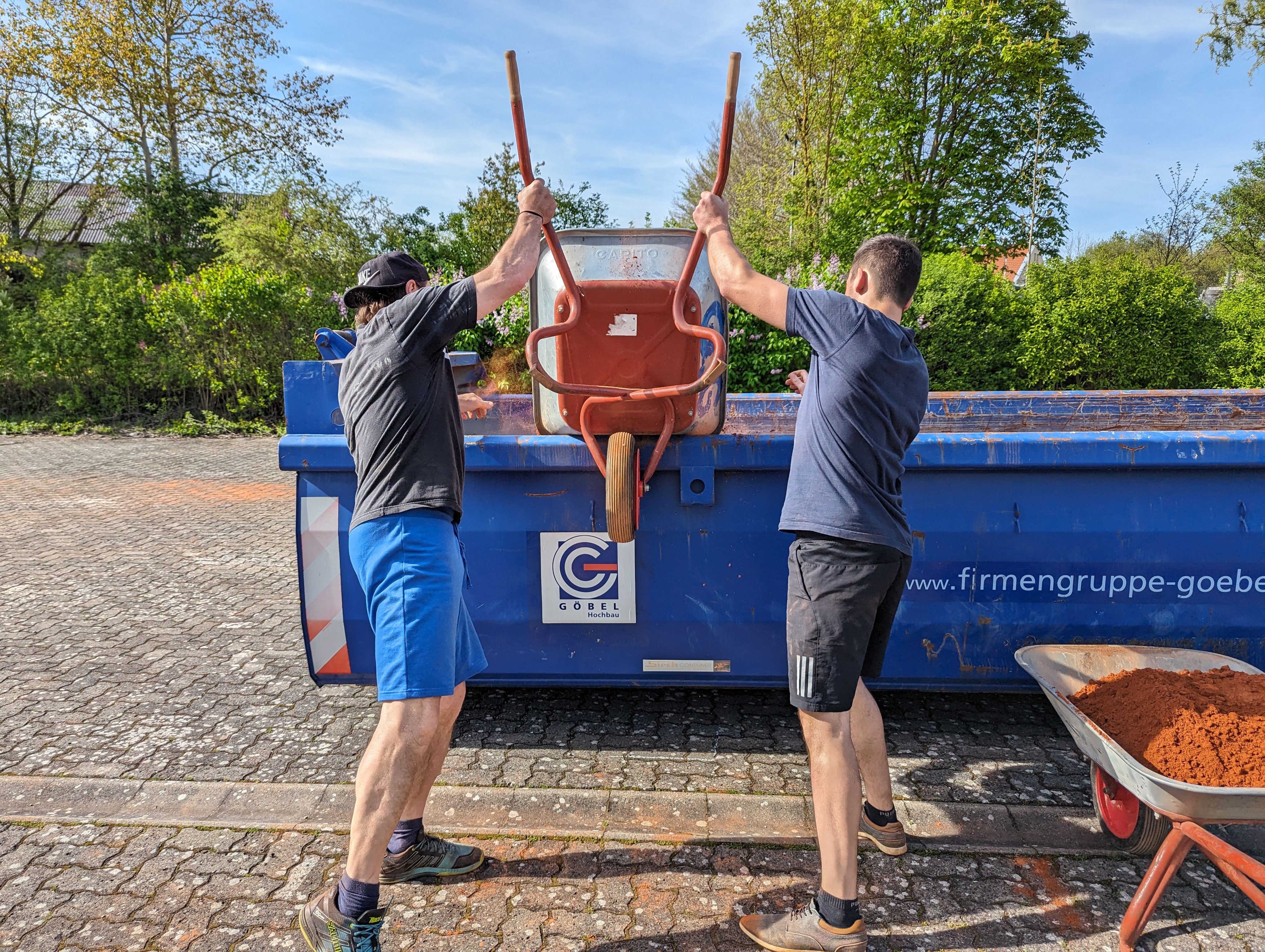 Platzaktion 2024
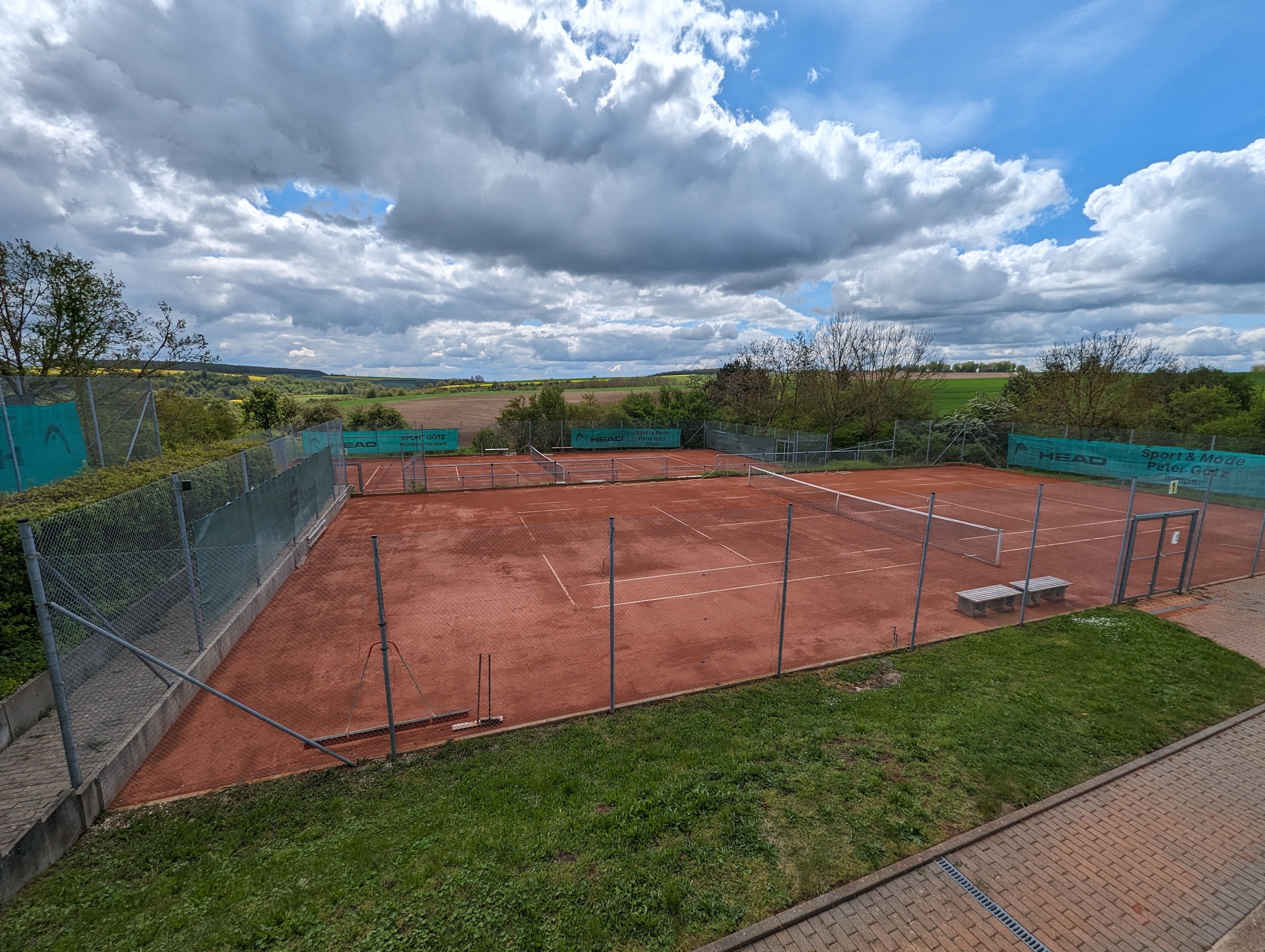 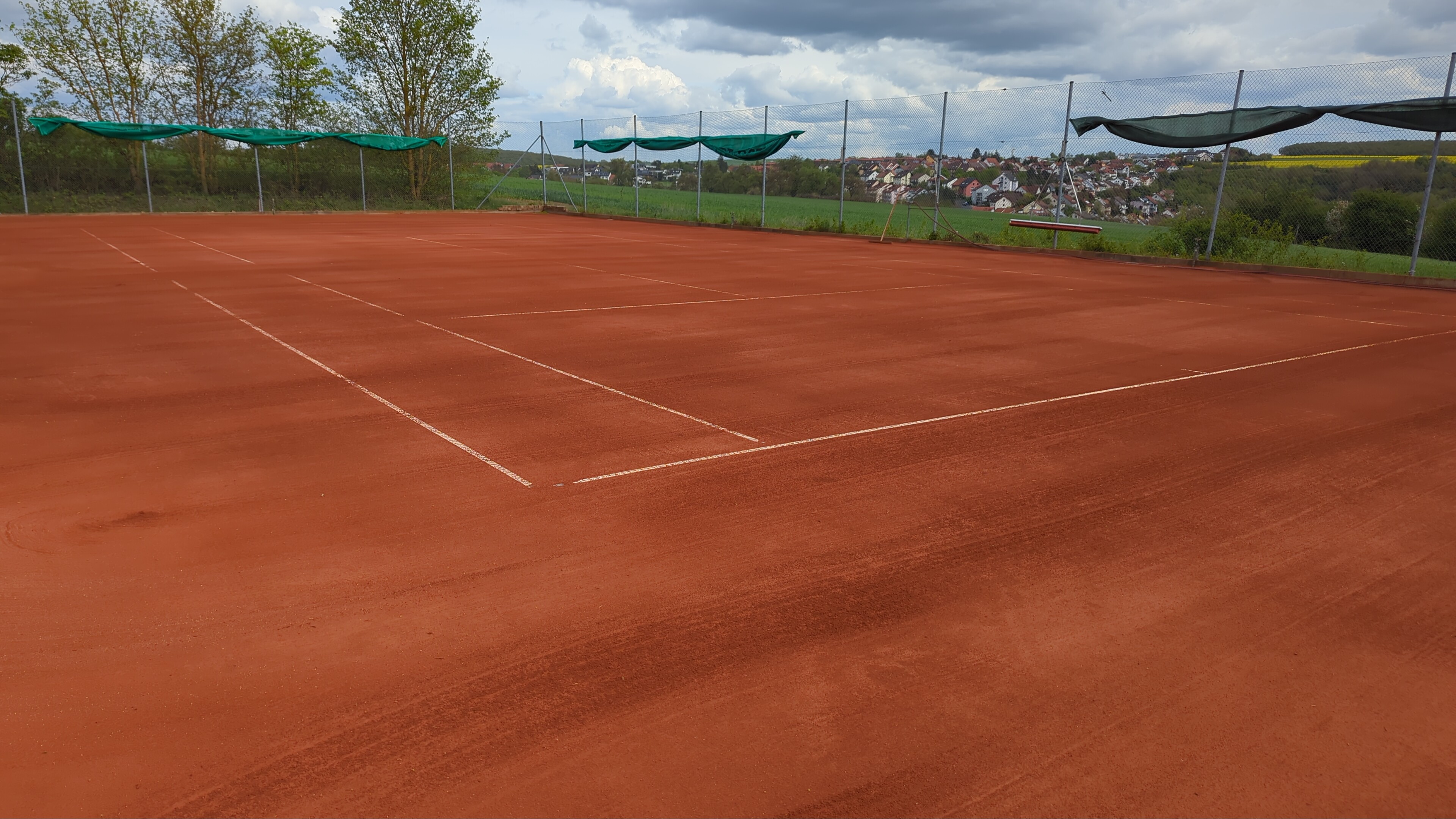 Aber die Mühe und Arbeit hat sich wieder gelohnt – super Plätze (auch mal wieder DANK LUKAS!!!)
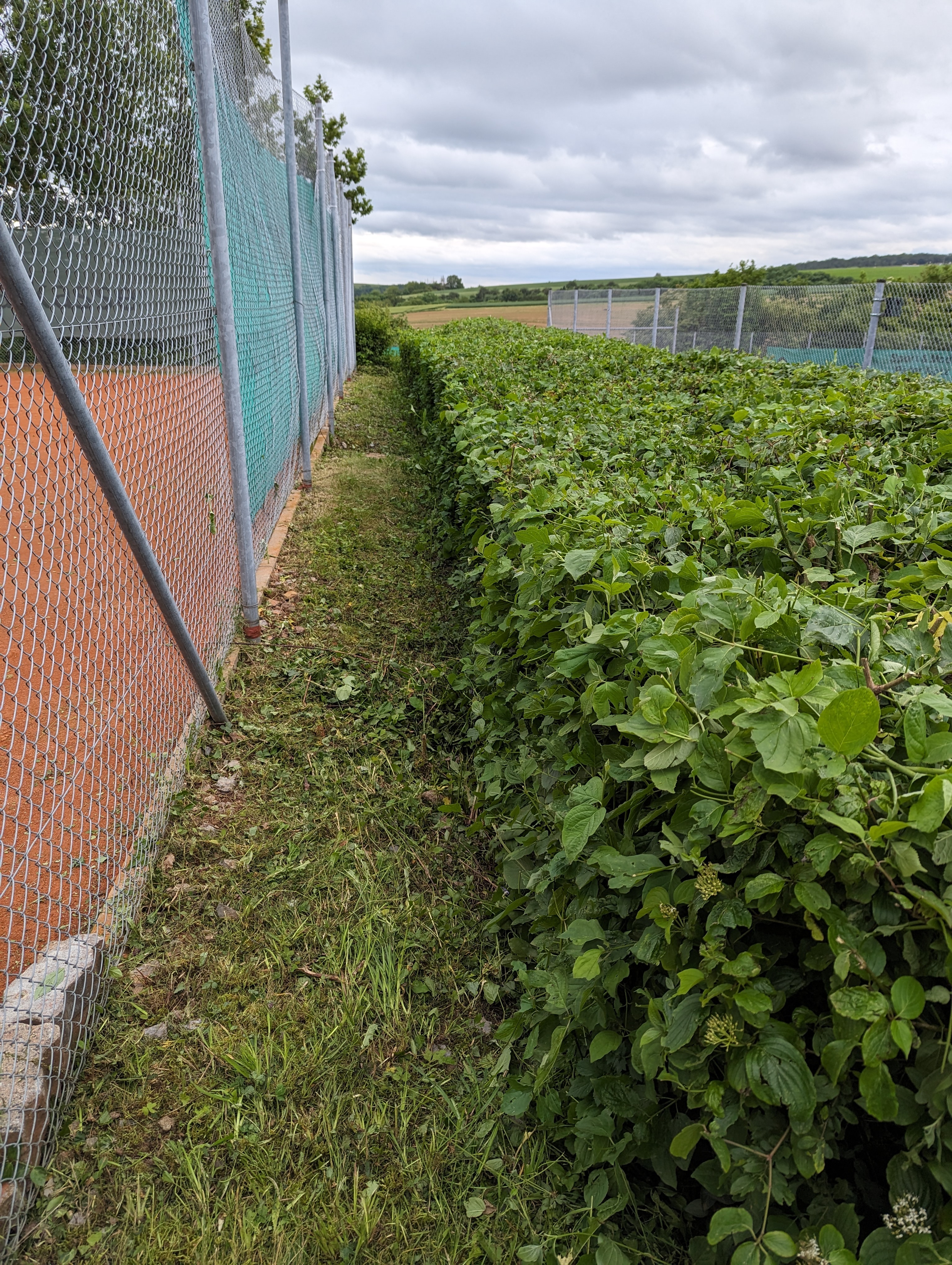 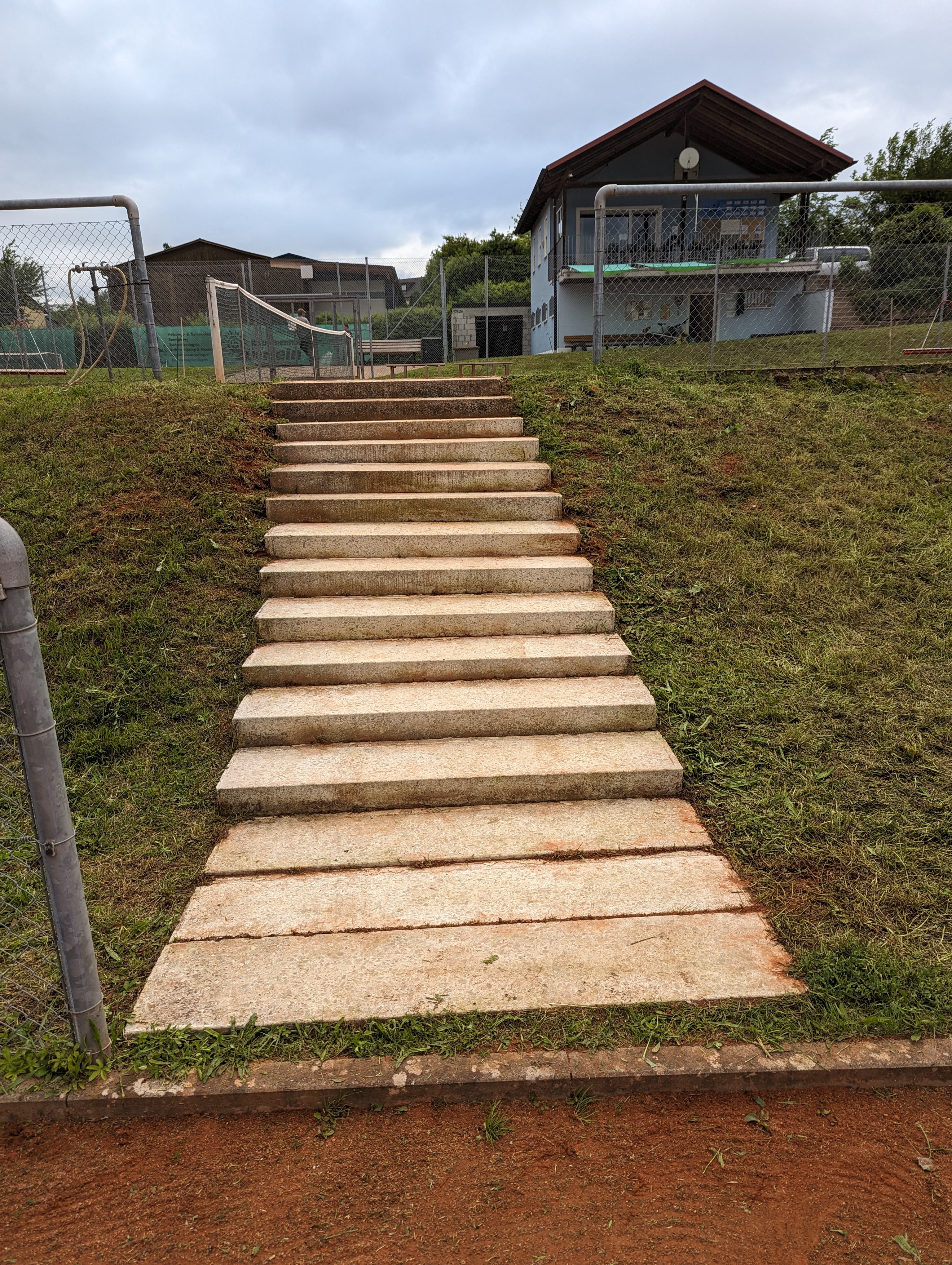 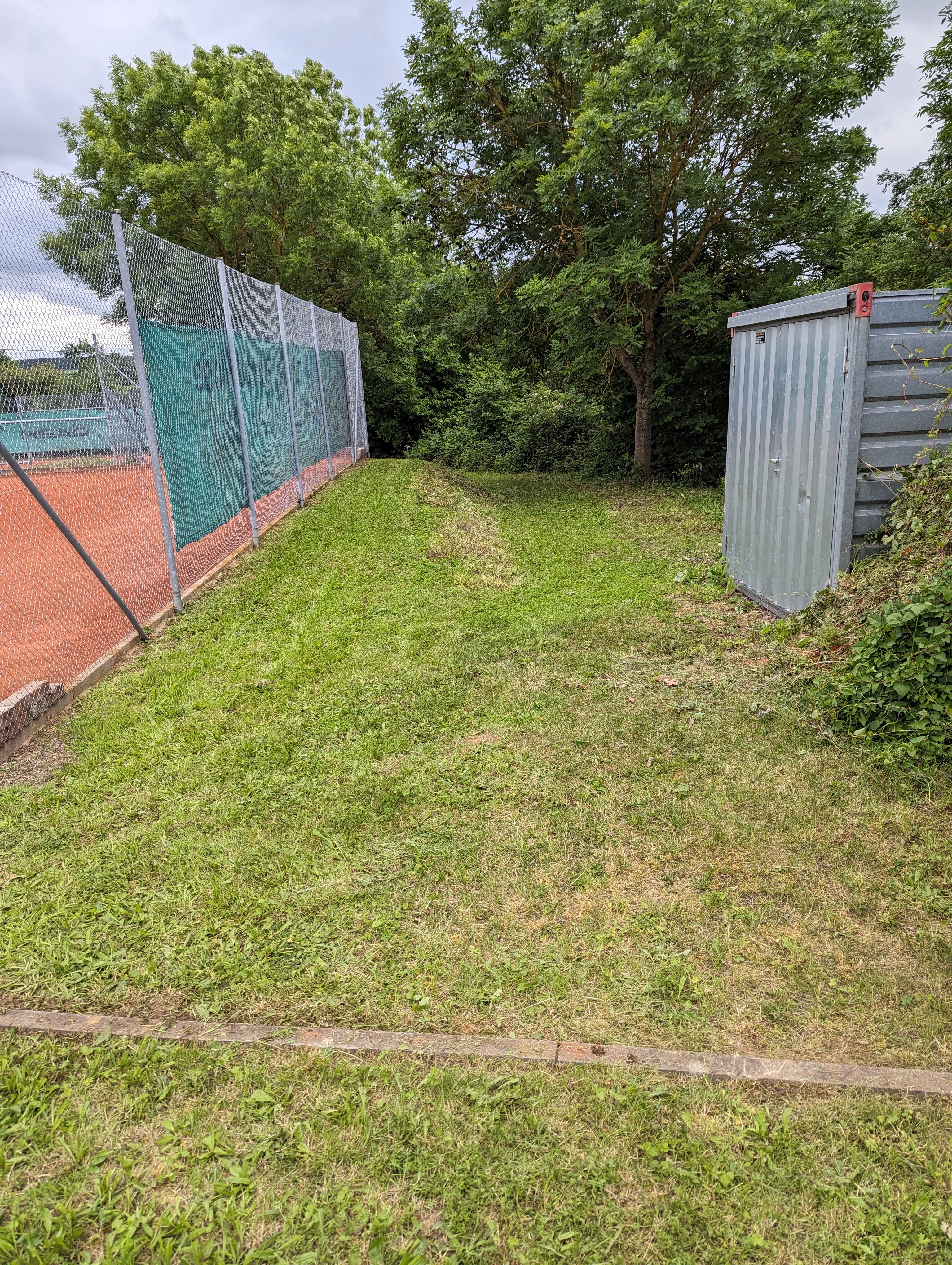 Gartenaktion Mai 2024 – die Natur wollte schon wieder die Anlage überwuchern….

Unglaublich viele Helfer:innen waren vor Ort

Sooooo viele Motorsensenbesitzer:innen 

Nochmal sorry an die Herren 60 
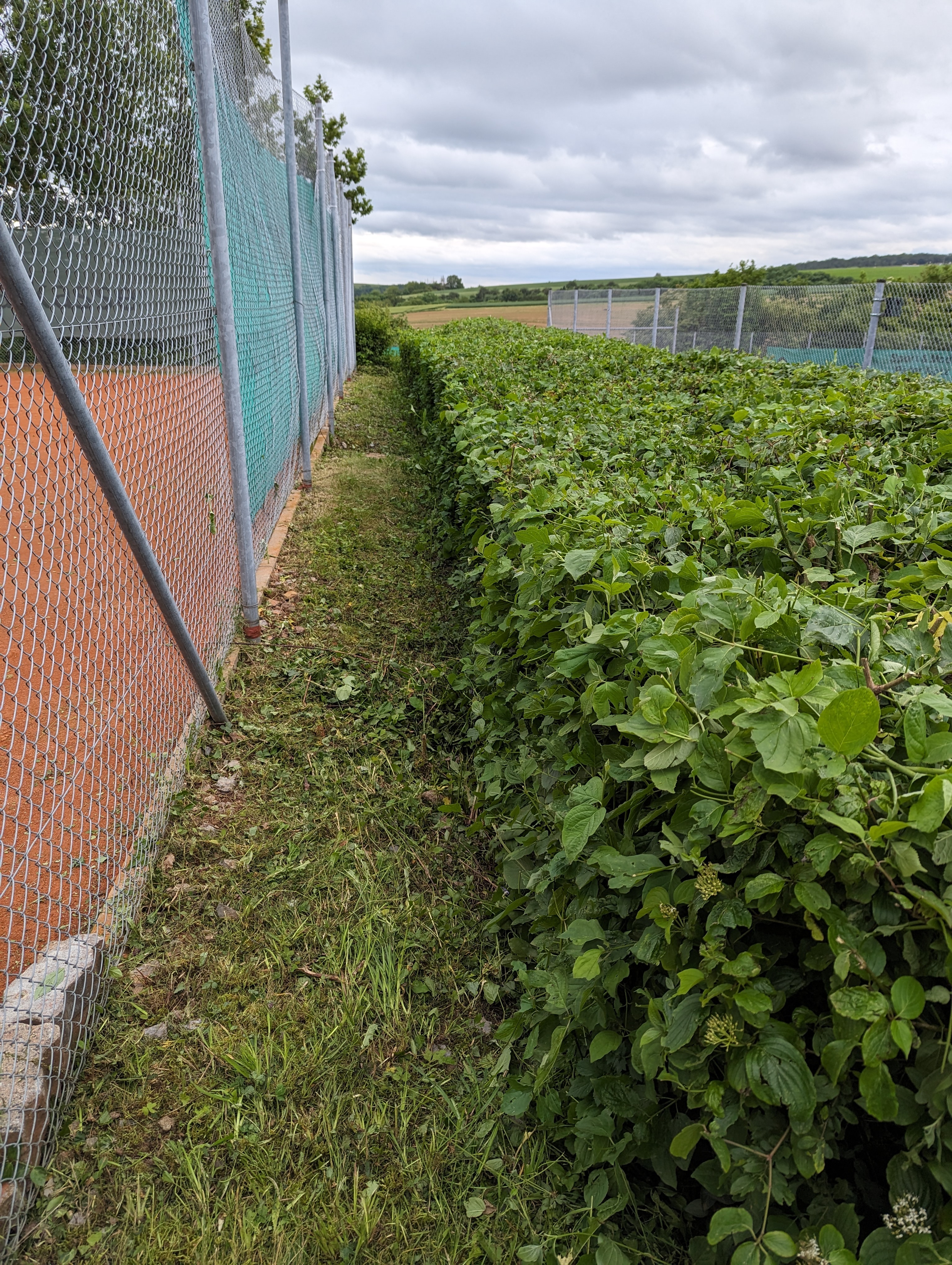 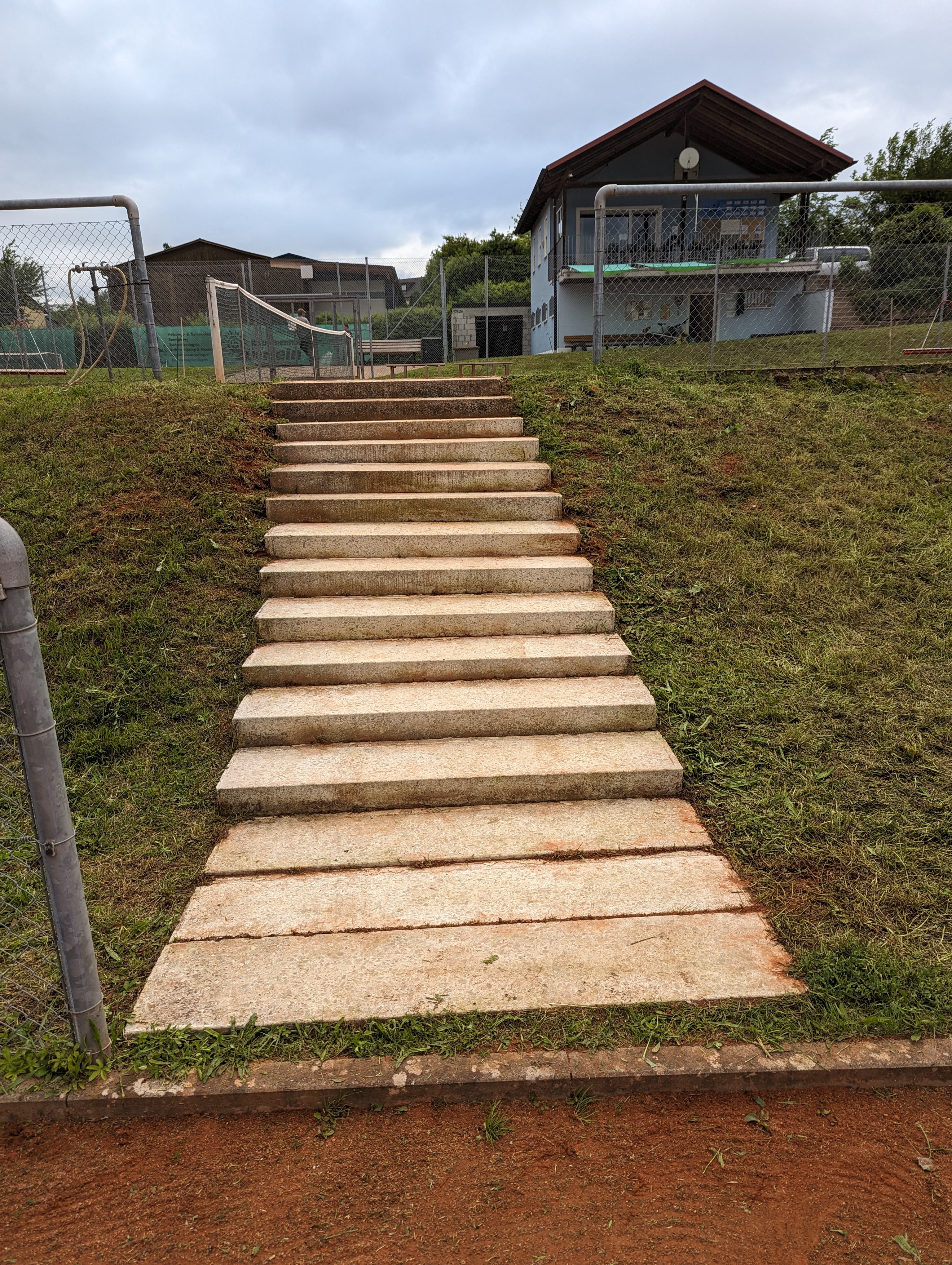 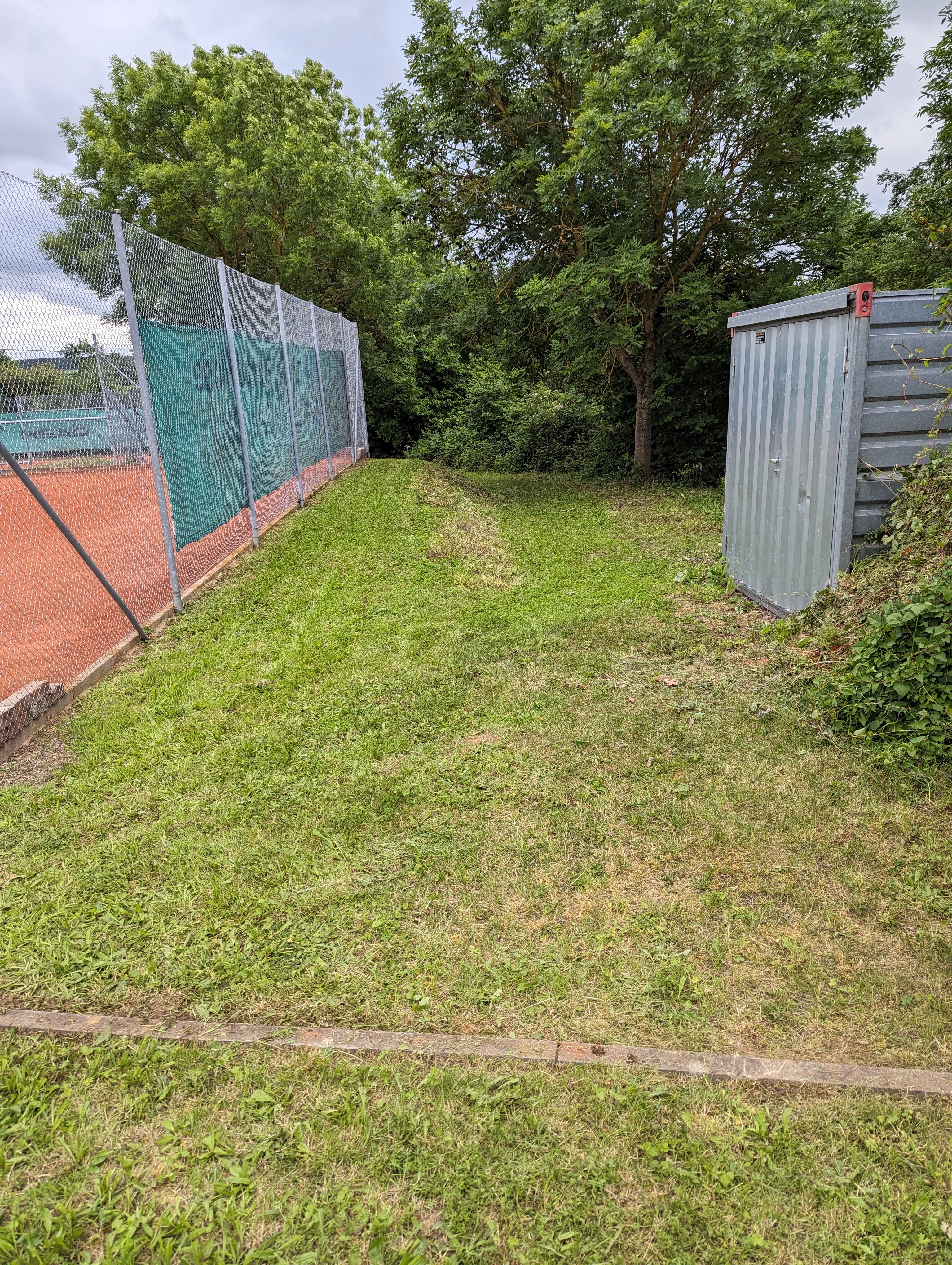 Gartenaktion Mai 2024 – die Natur wollte schon wieder die Anlage überwuchern….

Unglaublich viele Helfer:innen waren vor Ort

Sooooo viele Motorsensenbesitzer:innen 

Nochmal sorry an die Herren 60 
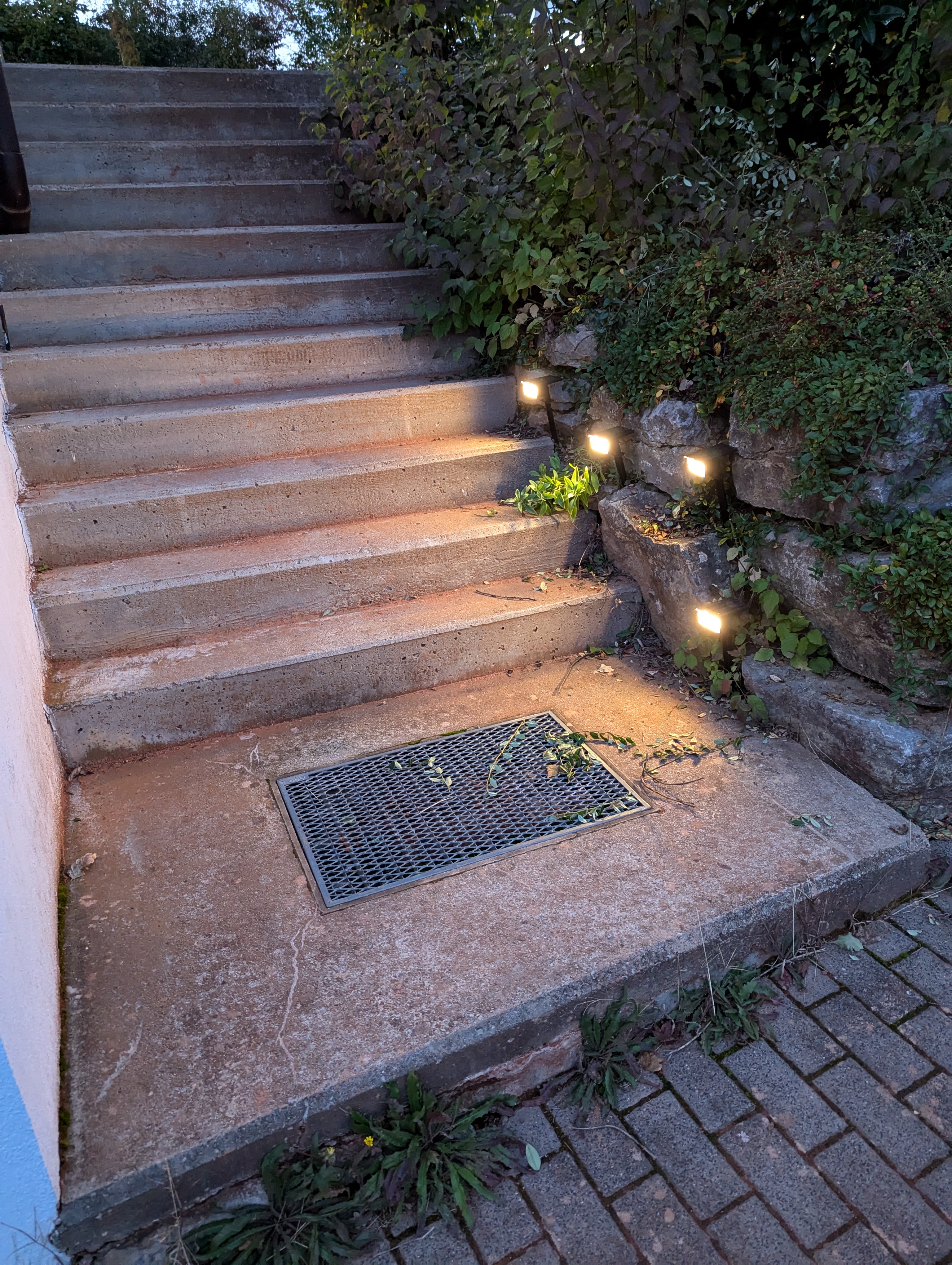 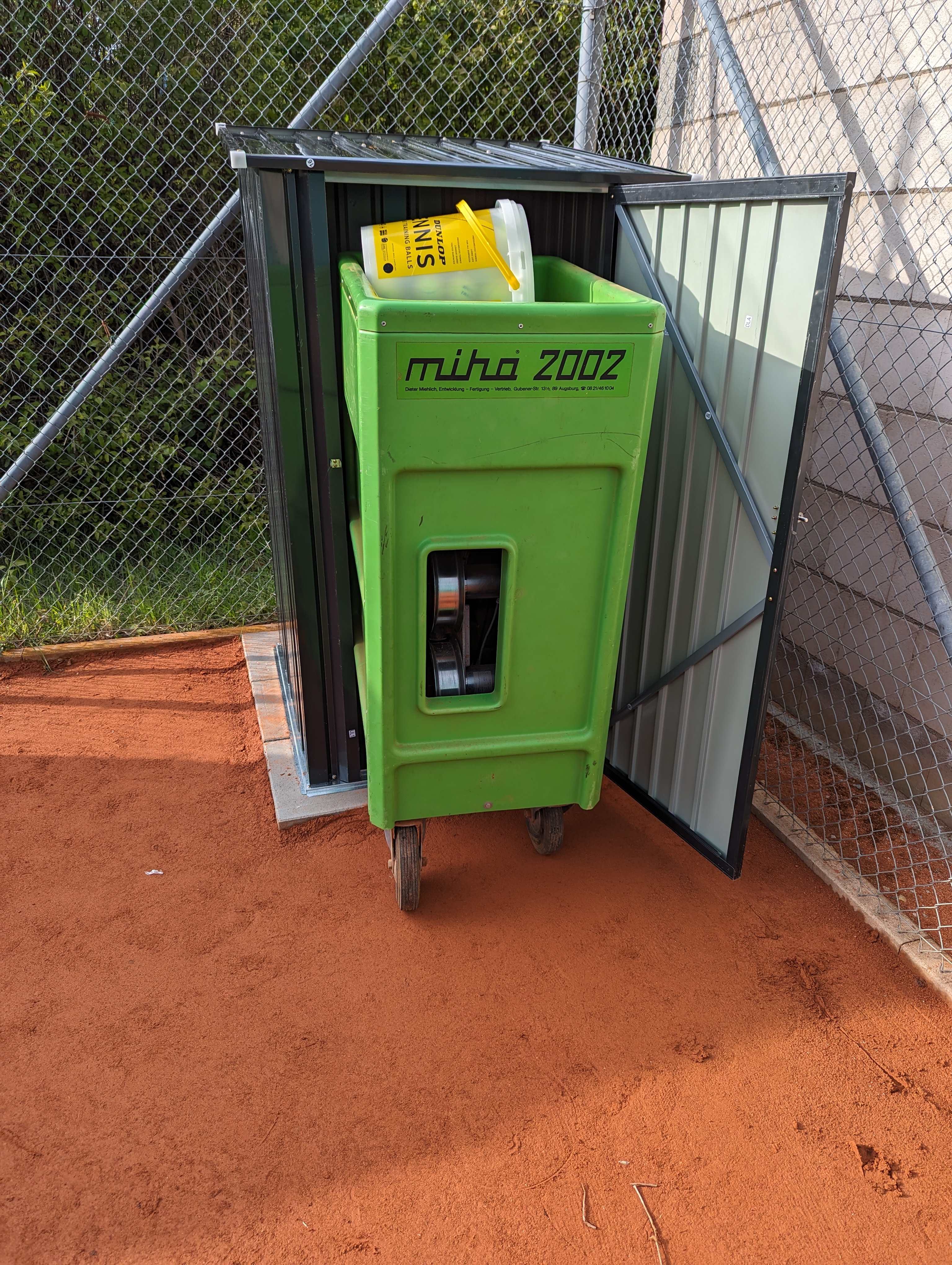 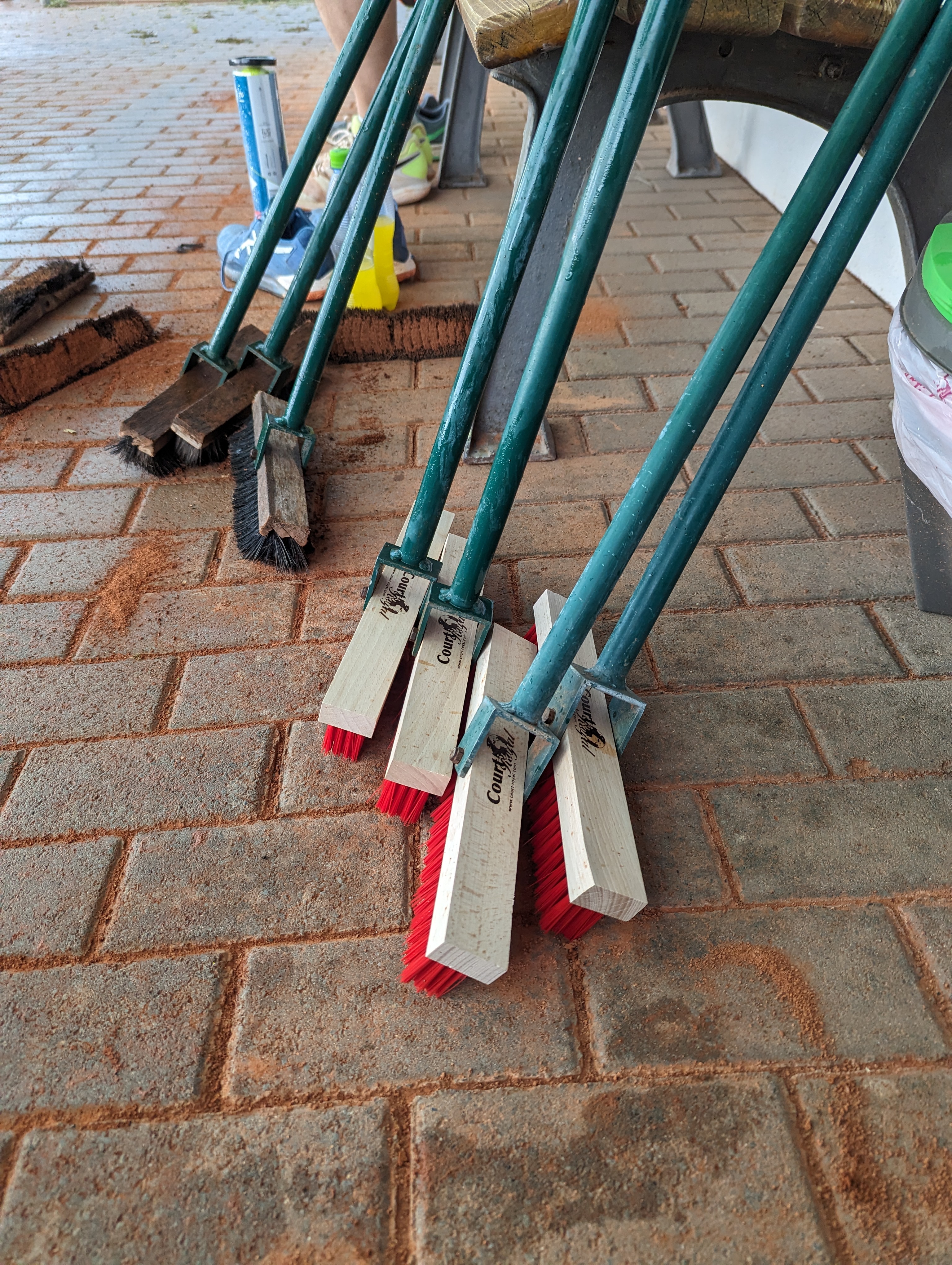 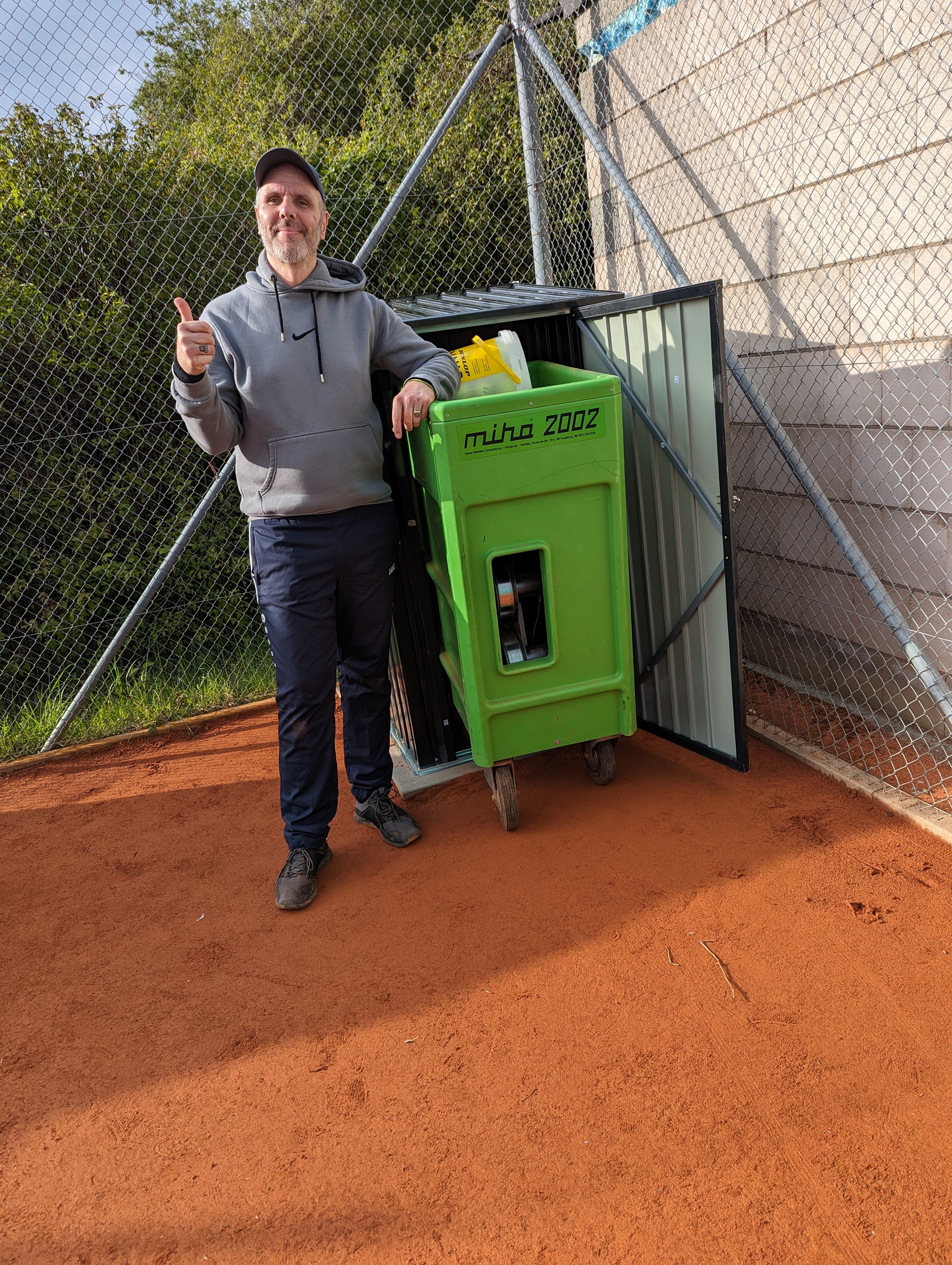 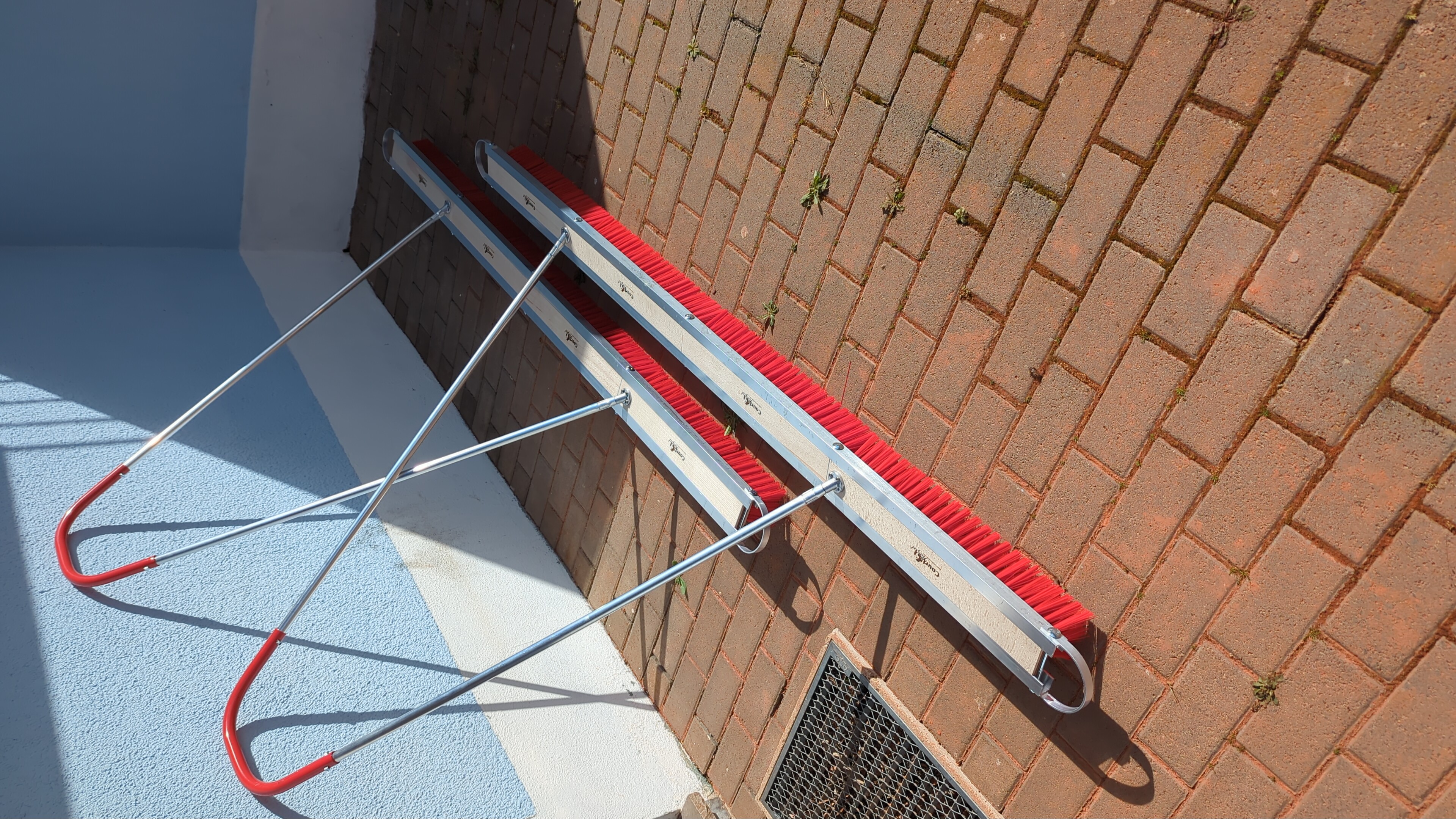 Neue Besen kehren gut 
Mehr Licht, mehr Sicherheit 
Neues Zuhause für die Ballmaschine auf Platz 4
Danke an Christian und Dennis 
Auch im Herbst haben viele Helfer:innen angepackt und die Anlage winterfest gemacht!
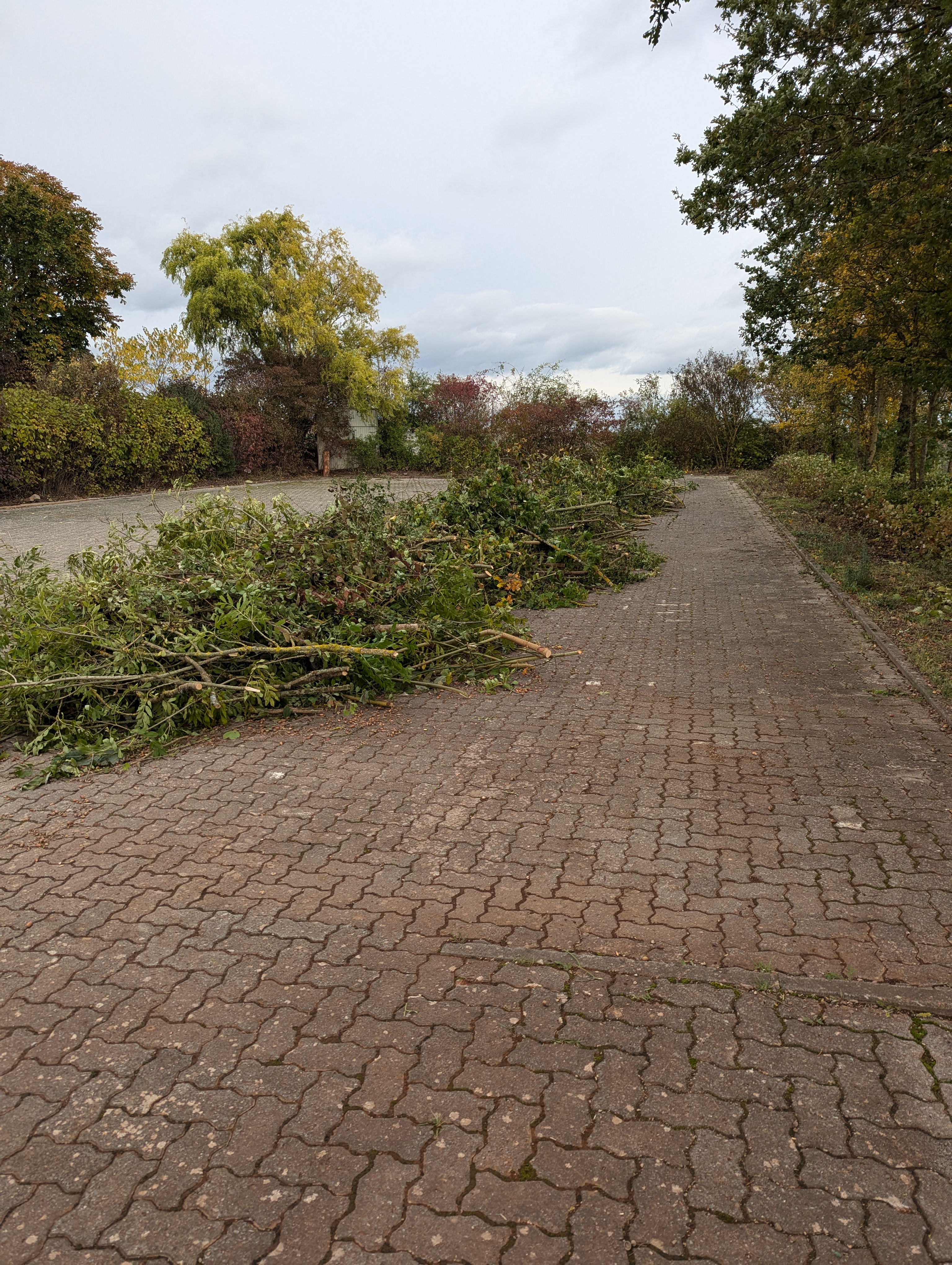 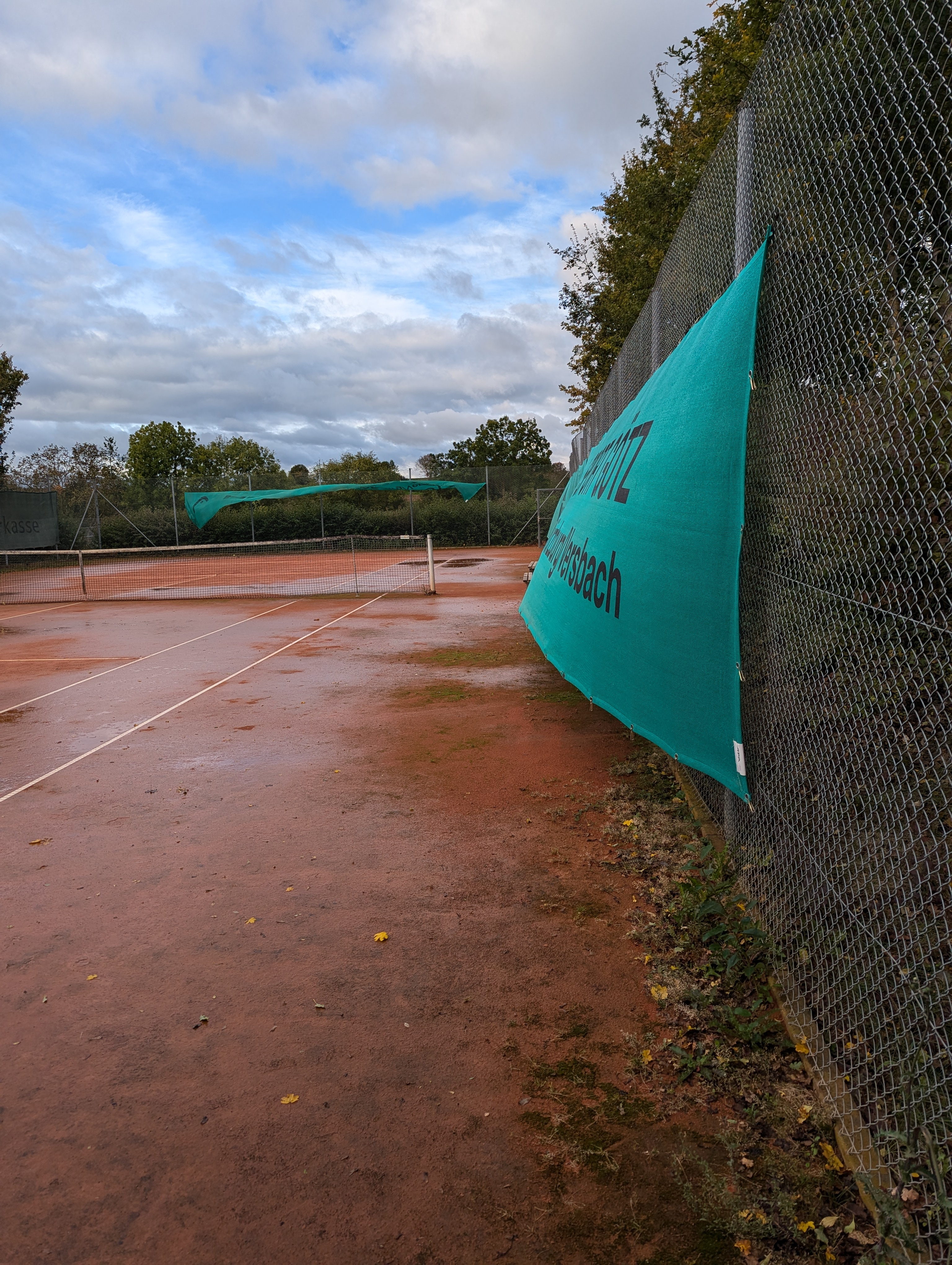 Zusätzlich wieder Salzaktion…. Aber leider keine Fotos der Teilnehmer:innen 